ACL読み会2018@名大
論文紹介: “Joint Embedding of Words and Labels for Text Classification”
Guoyin Wang, Chunyuan Li, Wenlin Wang, Yizhe Zhang, Dinghan Shen, Xinyuan Zhang, Ricardo Henao, Lawrence Carin
Duke University
紹介者: 藤岡和弥（名古屋大学・外山研究室）
2018/9/10
1
テキスト分類 using 単語ベクトル
Word2Vec
SLP
X: 単語列
V: 単語ベクトル列
z: テキストベクトル
y: テキストのクラス確率分布
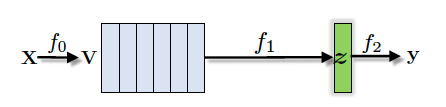 SWEM　[Shen et al., 2018]
<
CNN
SWEM: 入力単語ベクトルに対する単純な演算（平均、max等）によりテキストベクトルを構成するモデル
図は論文より引用
2018/9/10
2
[Speaker Notes: クラスラベルについて説明]
目的
シンプルなモデル
高い分類性能
クラスラベルによるアテンション
2018/9/10
3
クラスラベルによるアテンション
アテンション: 入力列への重み付けの一種
思想: 同じ単語でもその重要度は文脈により変化
各単語の重要度を文脈から学習
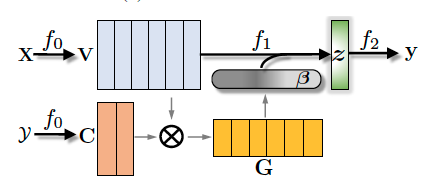 単語ごとの重み
図は論文より引用
2018/9/10
4
Label-Embedding Attentive Model
SLP
(重みW2, バイアスb2, Softmax)
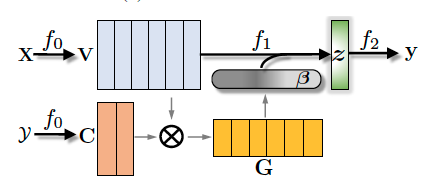 入力単語と各クラスとの適合度
全クラスのラベルベクトル
列ベクトルの正規化
図は論文より引用
2018/9/10
5
βの計算
β
Softmax
Max-Pooling
W1
SLP
(重みW1, バイアスb1, ReLU)
r
r
2018/9/10
6
モデルの学習
図は論文より引用
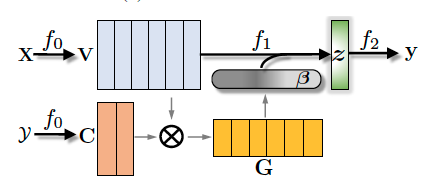 学習パラメータ
	      V, C, W1, b1, W2, b2
目的関数: 


正則化
ラベルも正しく識別できるように調整
※Multi Label の場合は省略
2018/9/10
7
[Speaker Notes: 単一ラベルの場合のみ]
モデルの複雑性
m, h >> K
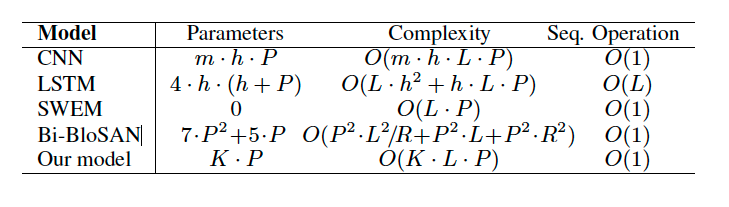 CNN, LSTMはパラメータ数、複雑性共に高い
提案手法は低いパラメータ数と複雑性
SWEMと同レベル
表は論文より引用
2018/9/10
8
実験
実験タスク: テキストクラス分類
Accuracyによって評価
データセット
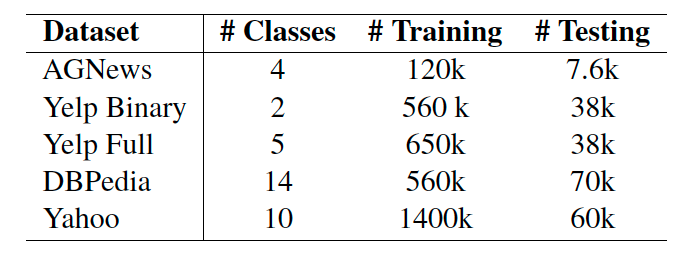 (Topic)
(Sentiment)
(Sentiment)
(Ontology)
(Topic)
2018/9/10
9
実験結果: Accuracy
表は論文より加工して引用
2018/9/10
10
その他の検証
図表は論文より引用
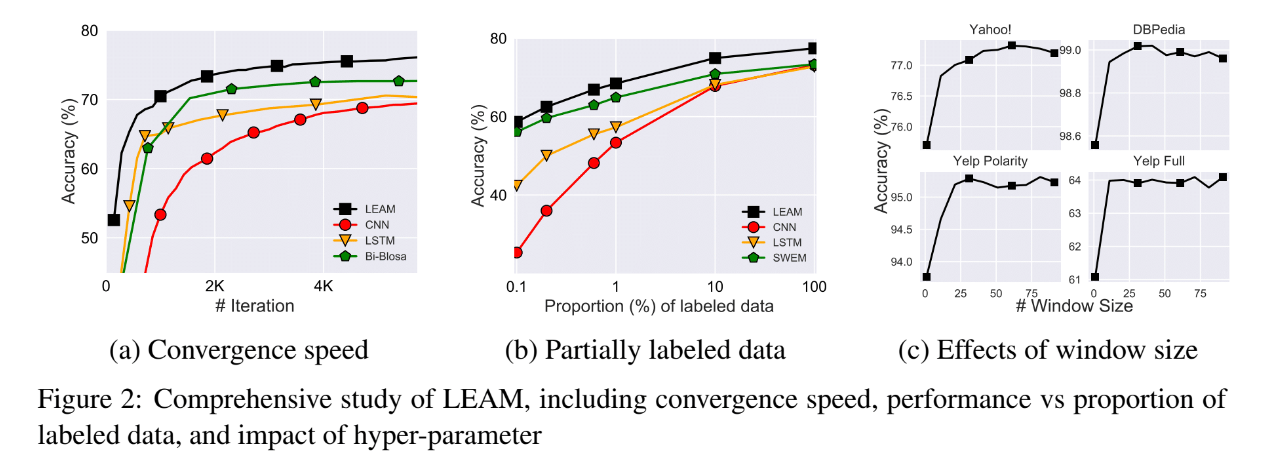 2018/9/10
11
ラベルベクトルとテキストベクトル
図は論文より引用
2018/9/10
12
まとめ
ラベルベクトルを用いたテキスト分類を提案
小さい計算コスト・パラメータ数でSOTAを達成
ラベルベクトルの学習成功を確認
2018/9/10
13